Micki Moran 
The Child and Family Law Center
Grund&Leavitt
312-640-0500
Special Education During Covid-19
FAPE
…no matter what the instructional delivery approach is chosen, SEAS, LEAS and IEP teams remain responsible for ensuring that a free, appropriate education is provided to all children with disabilities
FAPE
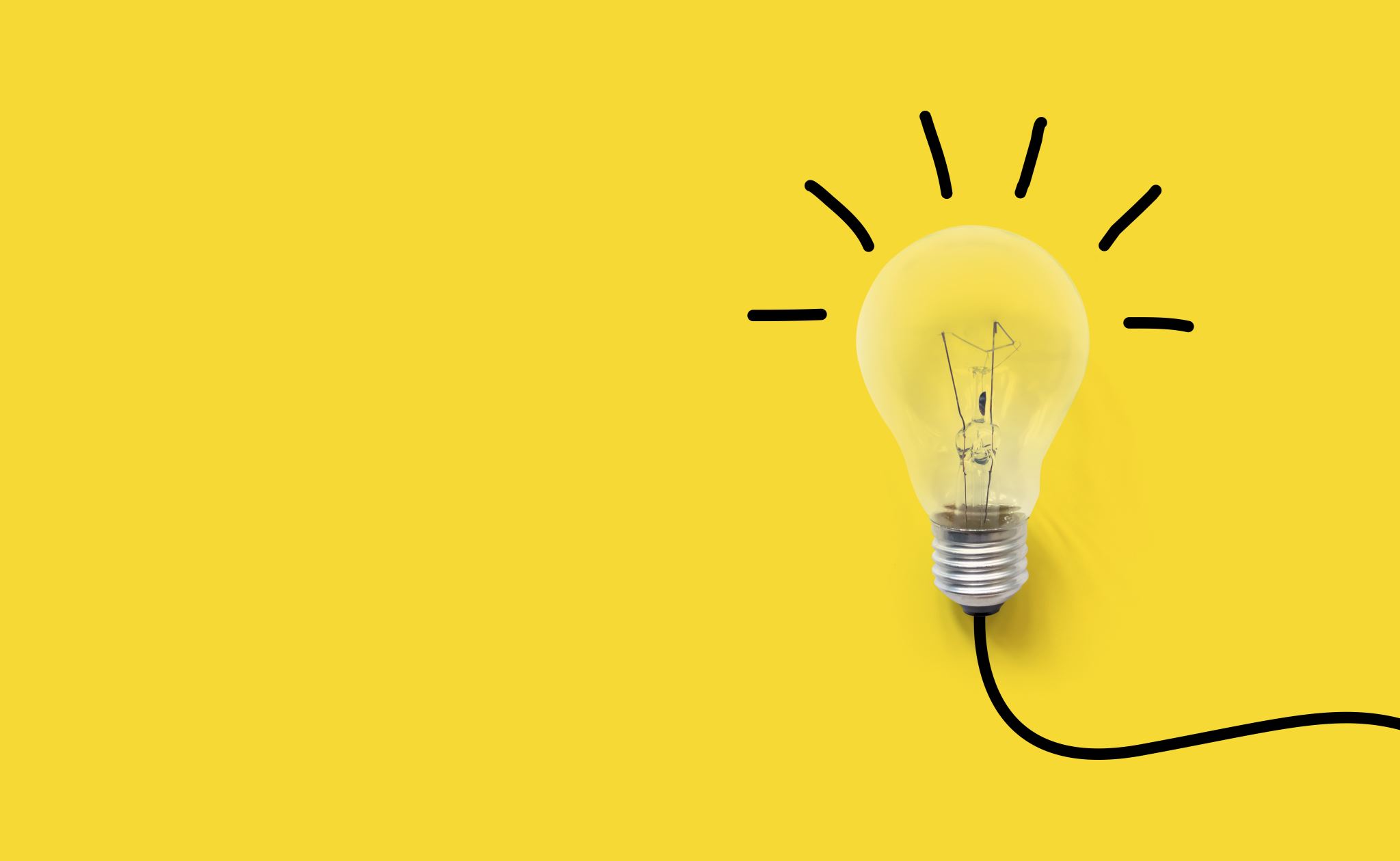 Remote Learning Plans
Not every district is doing the same thing 
There should be an outline on how a student’s IEP or 504 plan will be implemented during remote or blended learning. 

This can and should be incorporated into an IEP via an amendment
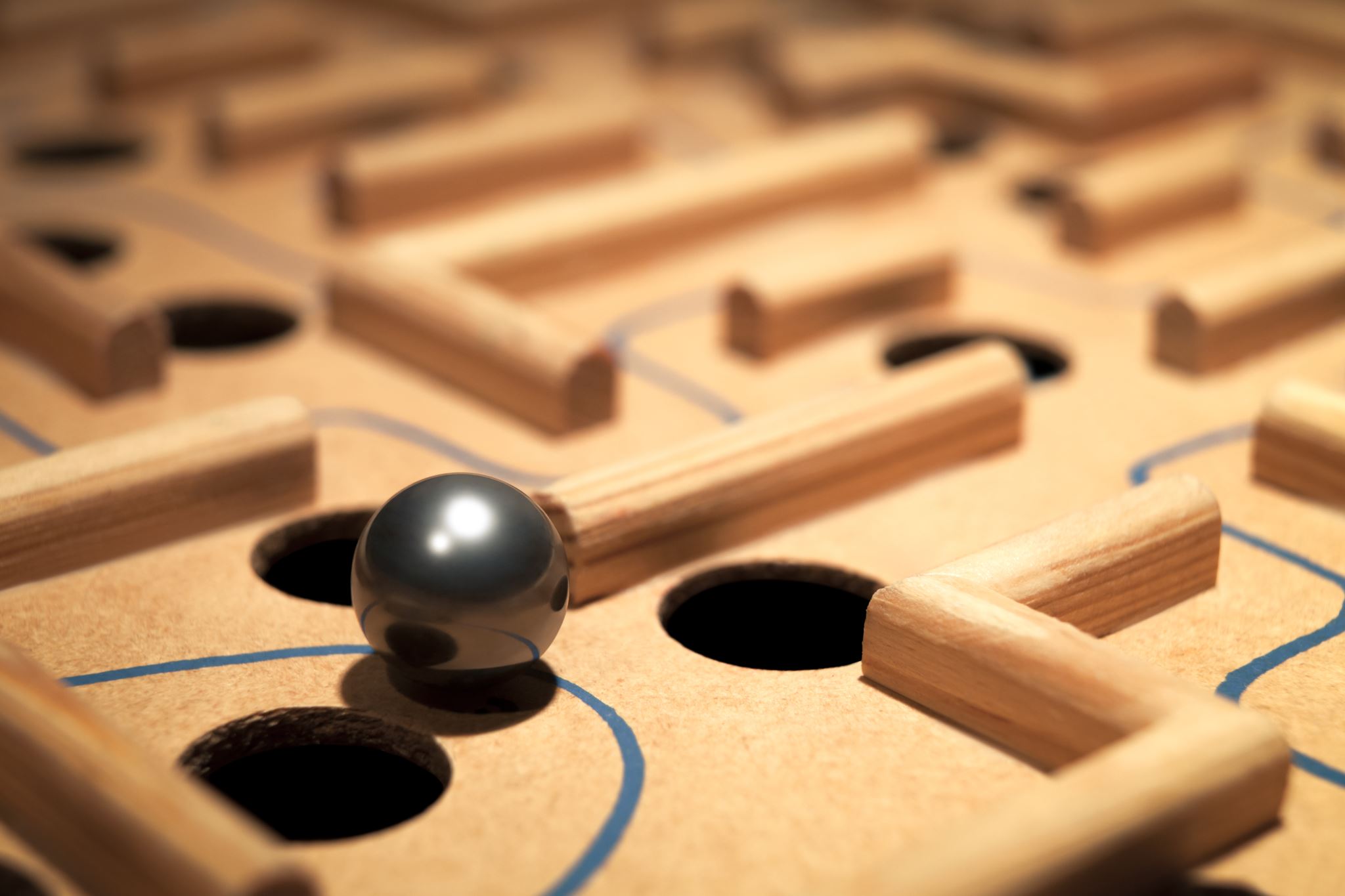 Track Progress
Keep a log of your child’s progress
Are they engaged in remote learning 
What amount of time is your child able to engage in remote learning?
Implementation
Case law on implementation claims
Any change to the amount of a student’s services or method of delivery can give rise to an implementation claim. 
Important take away is that hearing officers are considering what efforts the district has made to provide FAPE.
Districts that made instructional materials available but failed to provide necessary accommodations or supports were more likely to be found liable for an IDEA evaluation. 
Districts that made good faith efforts and used alternative delivery methods to continue student services were found to be in compliance with IDEA.
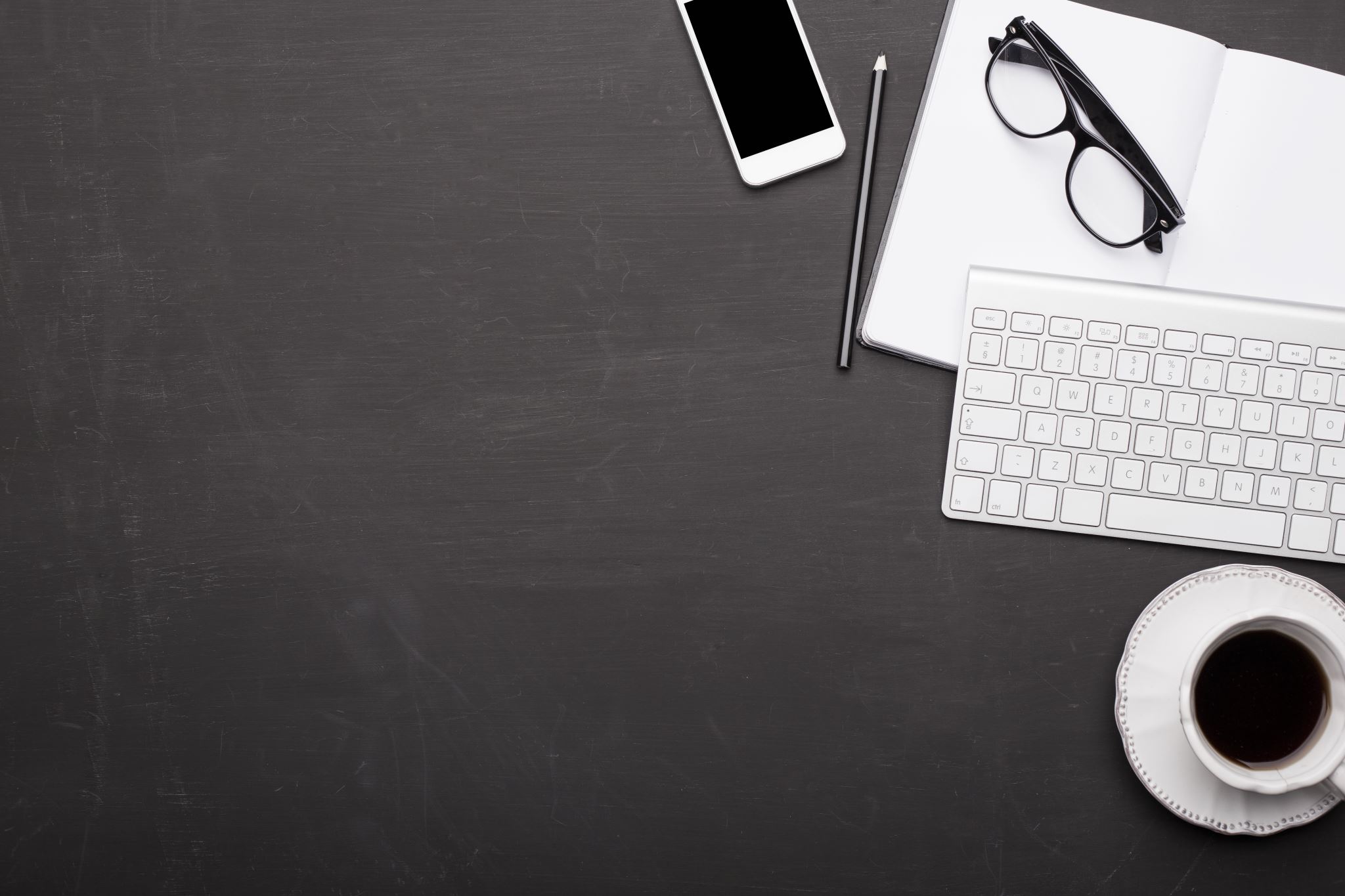 Communication
Communicate your concerns to the school in writing 
Document your issues?
Ask for a response
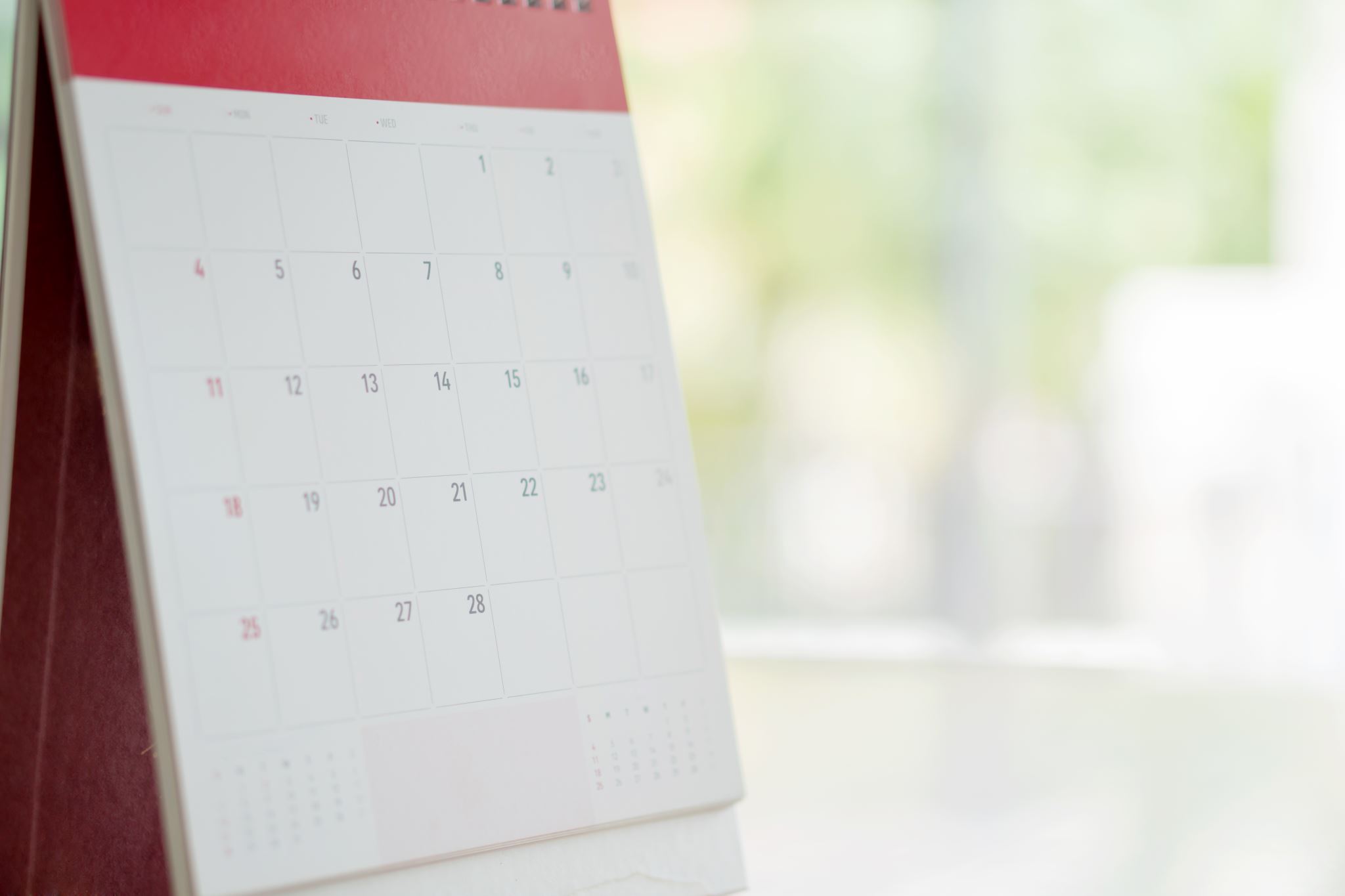 IEP meetings
Remote 
Develop an Agenda 
Be clear about what you want 
Document your concerns 
Request Data
Parents should make clear that they are not waiving any rights to challenge the educational services being offered due to school closures during the pandemic.
IEP meetings
Schools may consider using teletherapy for remote learning. Related services providers, including, but not limited to, speech-language pathologists, occupational therapists and physical therapists, should refer to their corresponding licensure acts for guidance on the provision of remote services.
Related Services
Requests
Paraprofessional Support
In School issues during Covid
Aides in remote learning.
What is the purpose of the 1:1 aide in school and during remote learning?
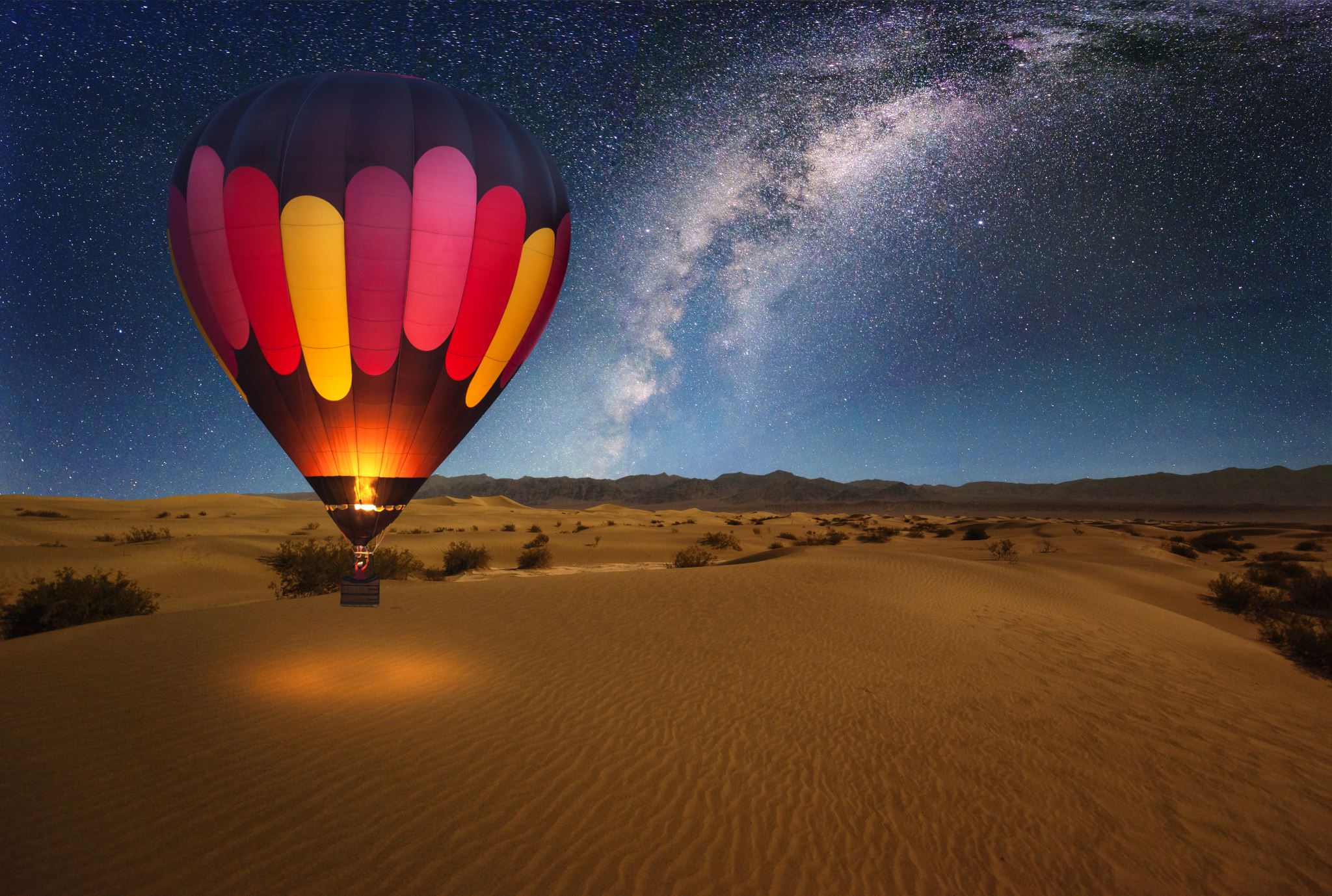 Evaluations
Time- lines for evaluations remain in effect 
Remote vs. In person 
Is this evaluation going to be adequate 
Extensions 
Private evaluators may be in person
Compensatory Education
Transition
Remote learning for students whose programming involves job coaching, job shadowing, or other means to address employment-related transition goals shall incorporate activities that provide for student progression of skill attainment related to outlined objectives linked to identified post-school activities. Alternative activities may be utilized, such as, but not limited to career exploration, online research, transition related materials, virtual direct instruction, resources, task boxes, and websites. 
National Technical Assistance Center on Transition ( ideas for at home instructional).